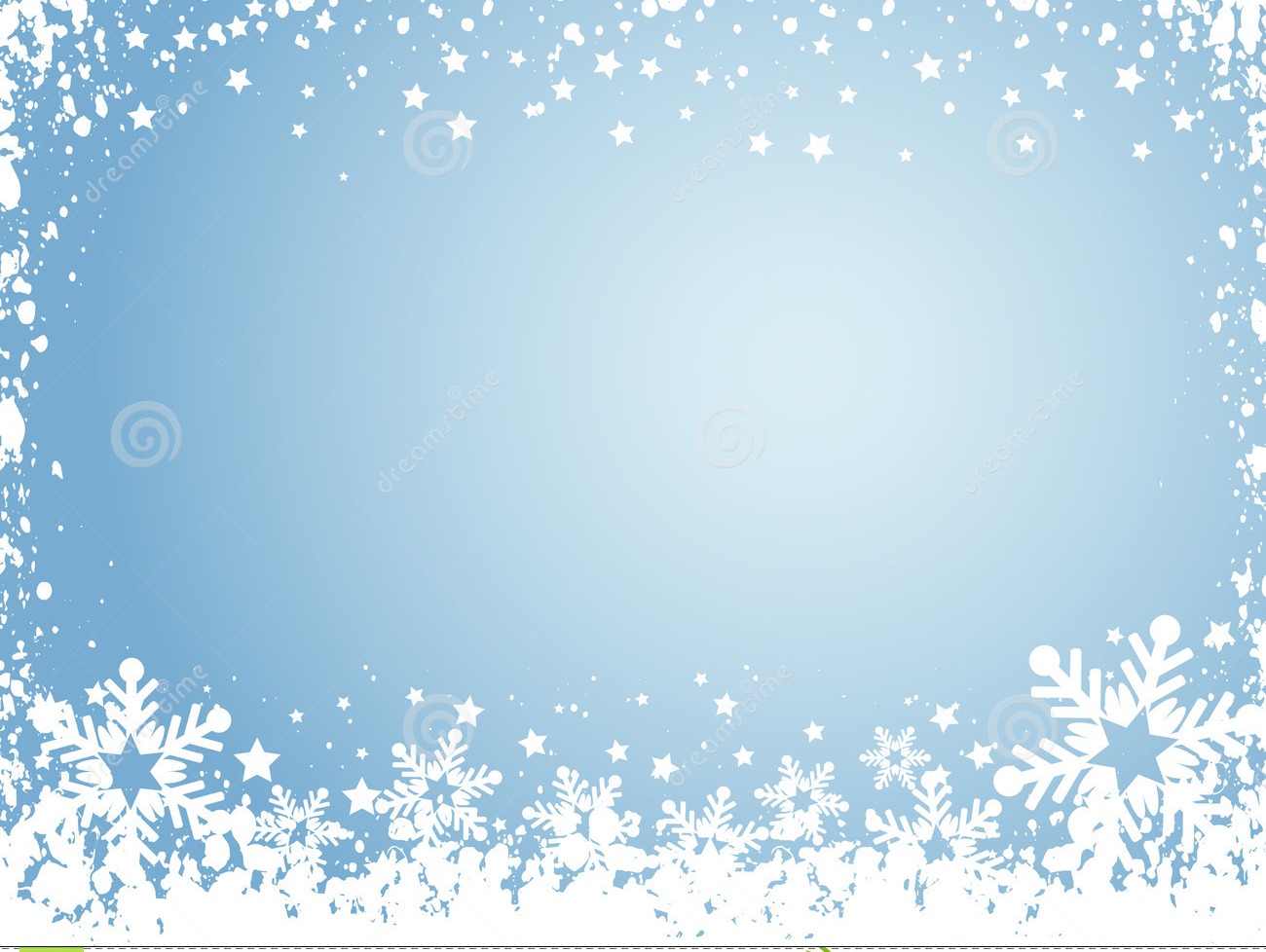 Зима в картинах русских художников
Воспитатель:Иващенко Н.А.
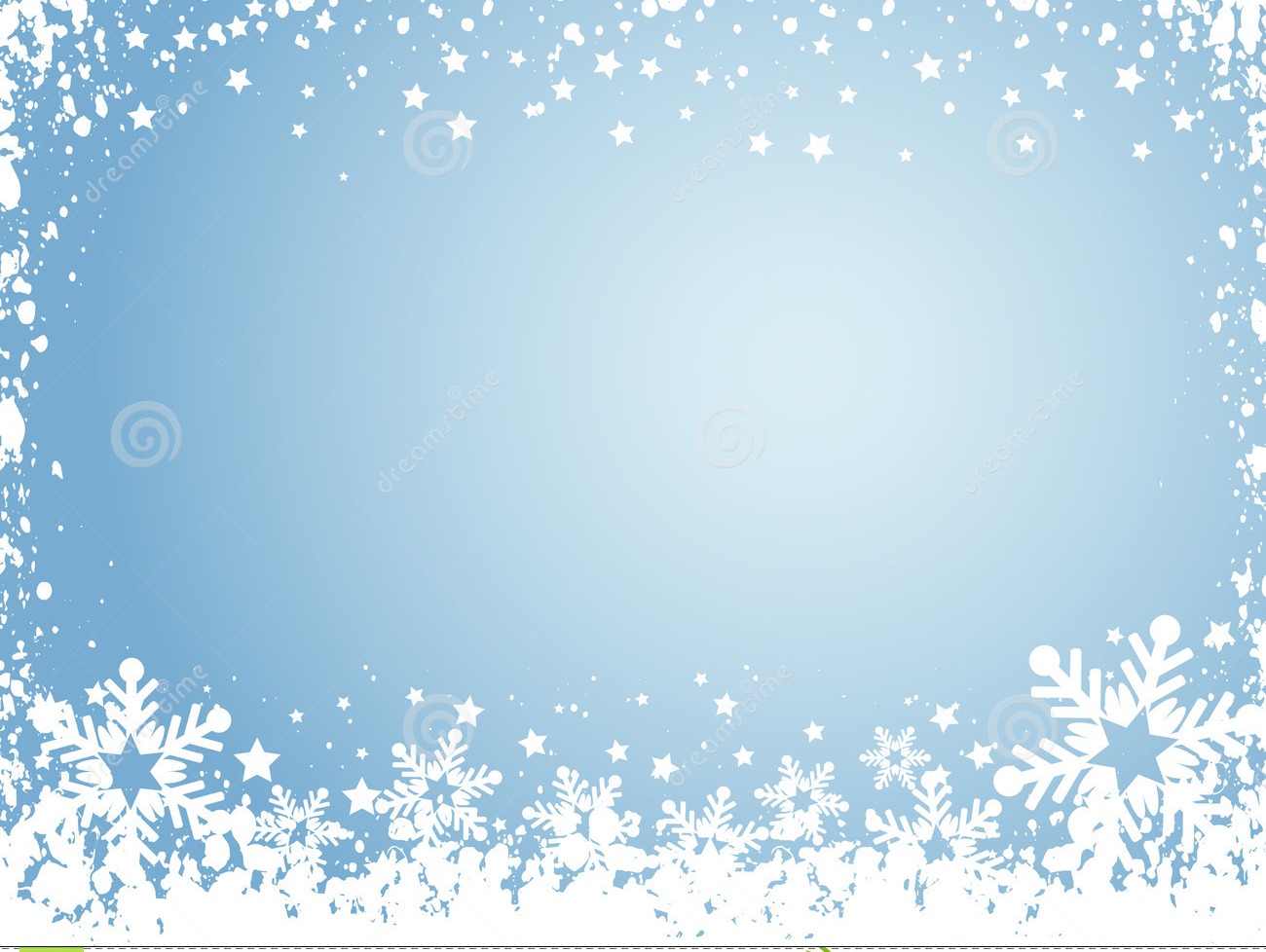 Программное содержание:
• Продолжать знакомить детей с творчеством русских художников.
• Развивать у детей художественное восприятие произведений изобразительного искусства, учить понимать содержание картины.
• Формировать представления о выразительных средствах, которые использовал художник.
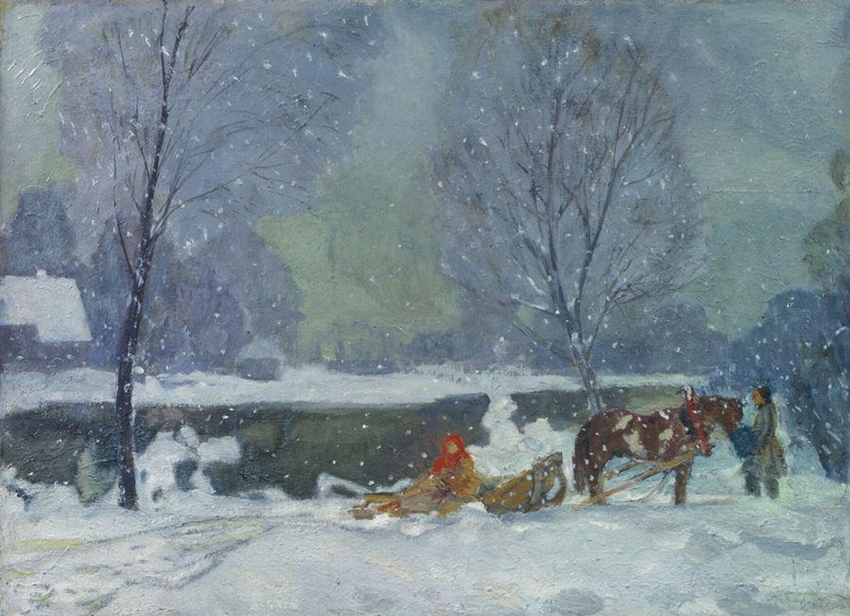 А. Пластов «Первый
Бобровский Г. М. Зима. Снег идет
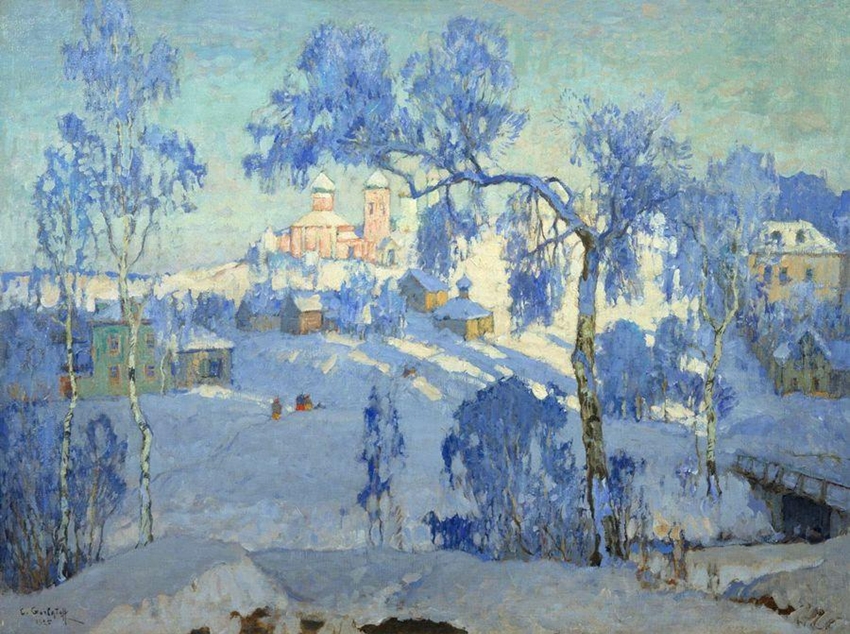 Горбатов К. И. Зимний пейзаж с церковью.
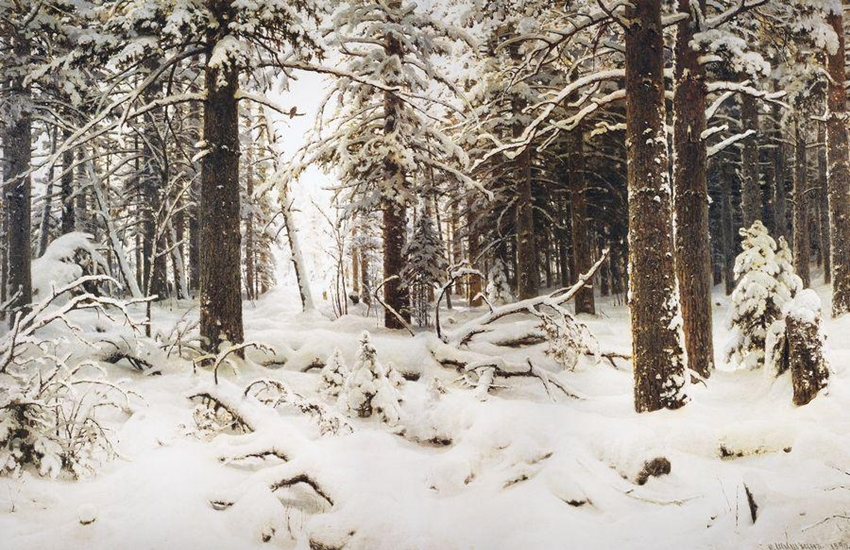 Шишкин И. И. Зима
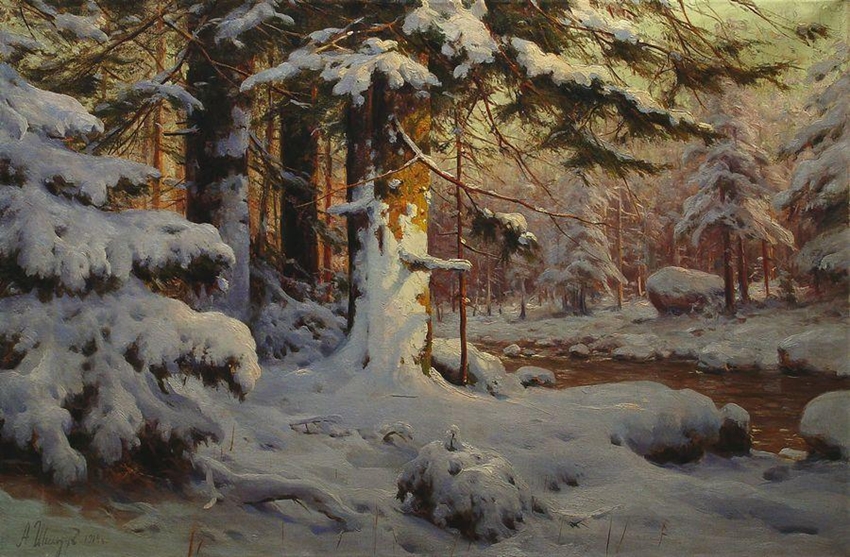 Шильдер А. Н. Зимний лес
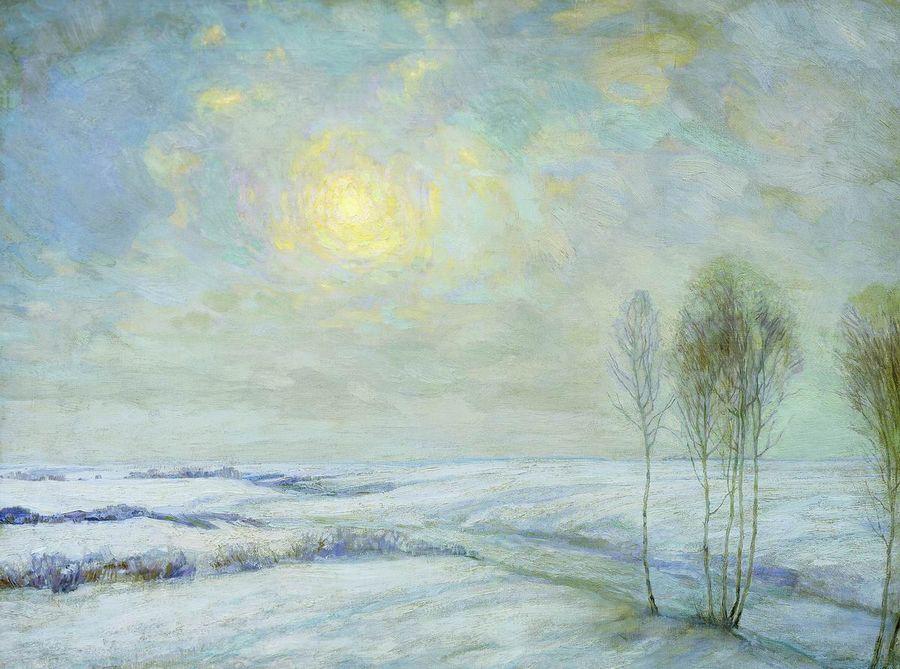 Бакшеев В. Н. Зимний пейзаж
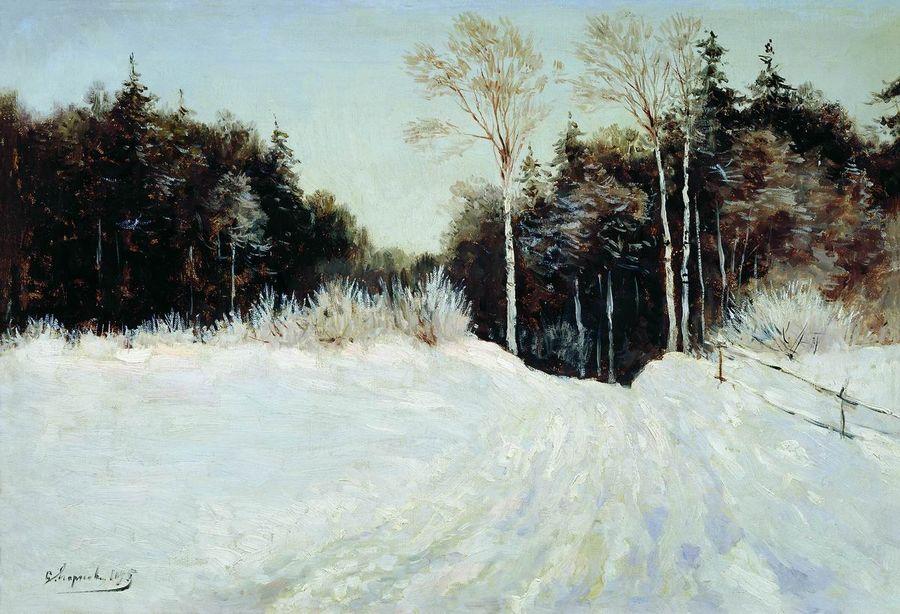 Егорнов А. С. Зима
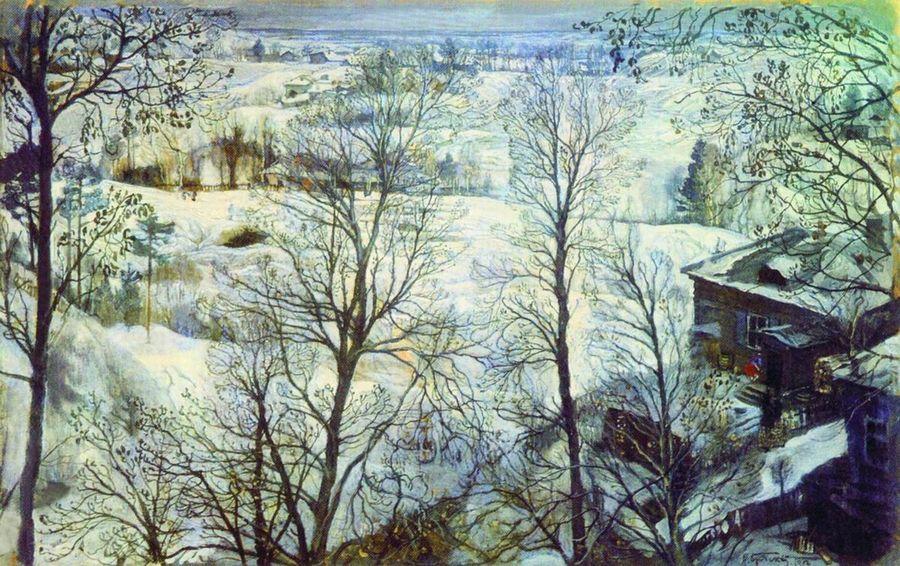 Бродский И. И. Зимний пейзаж.
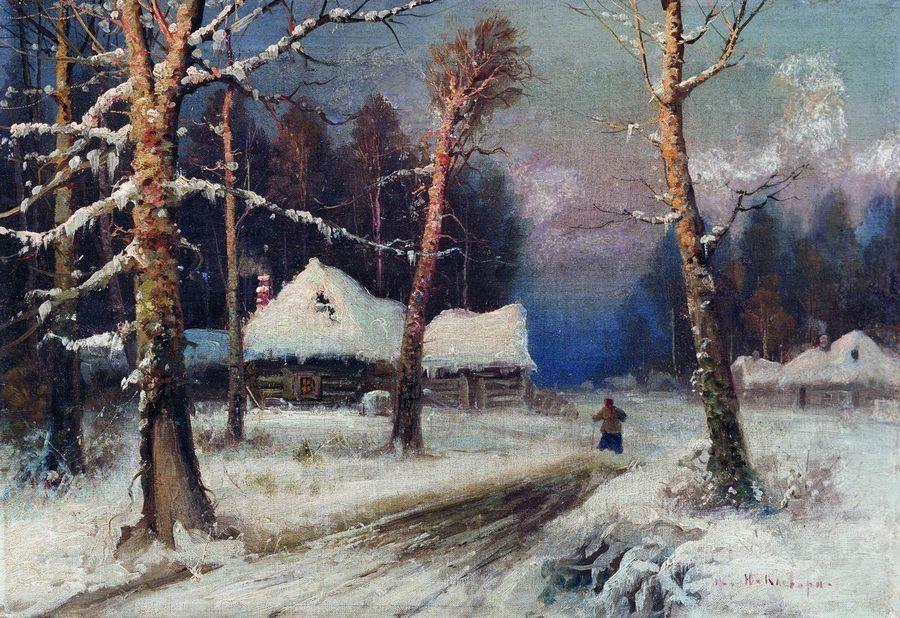 Клевер Ю. Ю. Зимний вечер в деревне
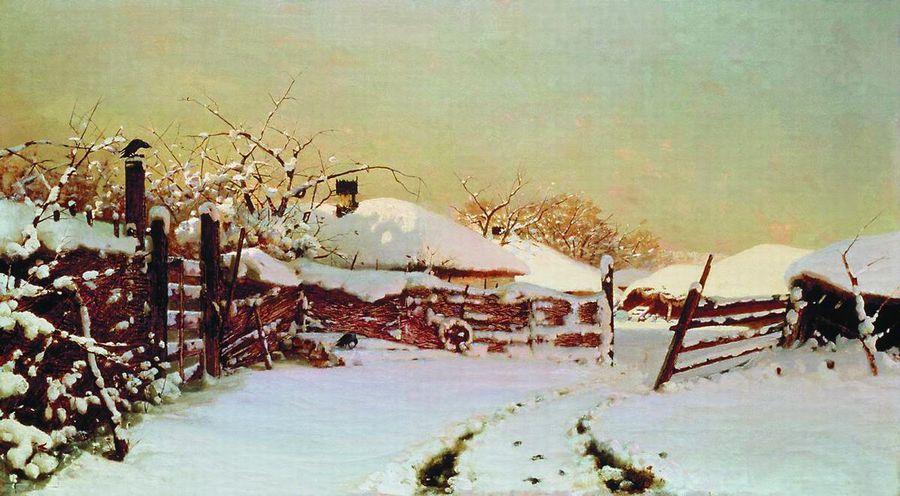 Дубовской Н. Н. Зима.
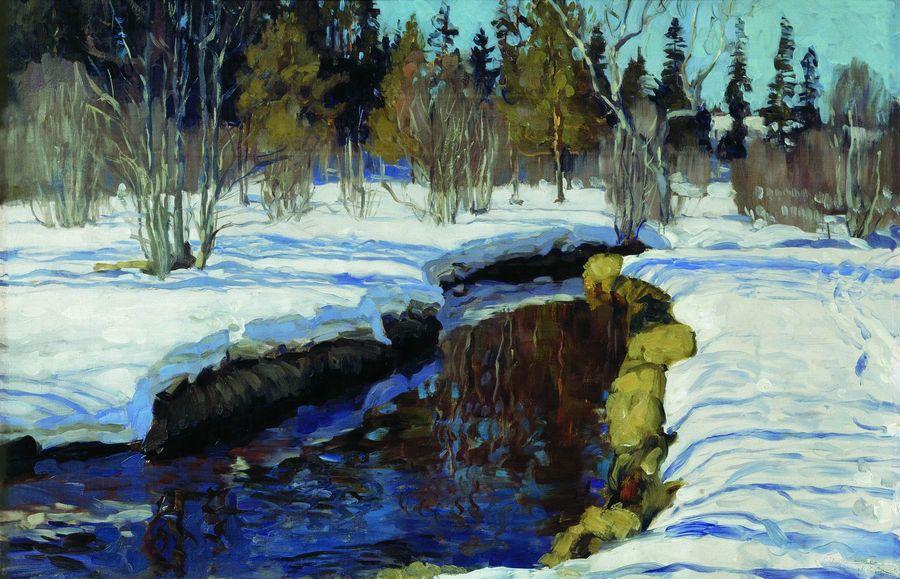 Жуковский С. Ю. Зима.
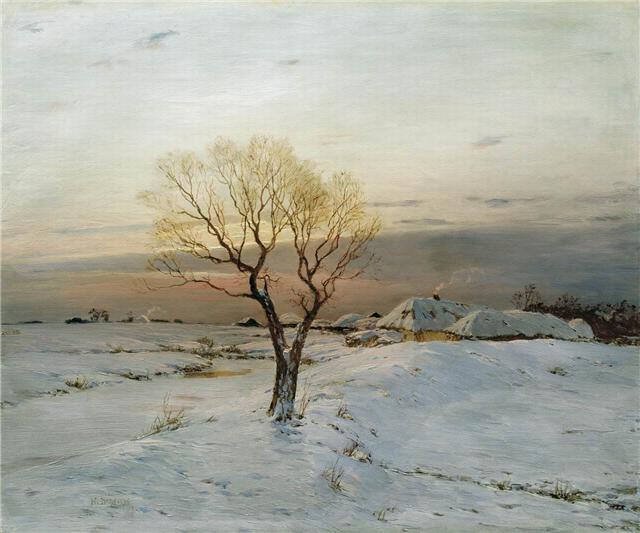 Дубовской Н. Н. Морозное утро
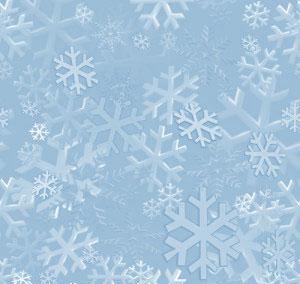 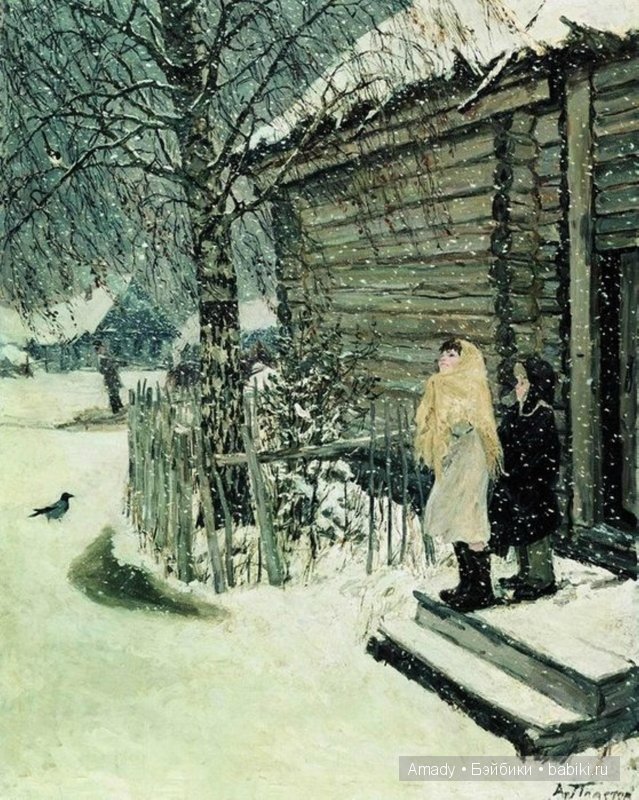 А. Пластов «Первый снег»
А. Пластов «Первый снег»
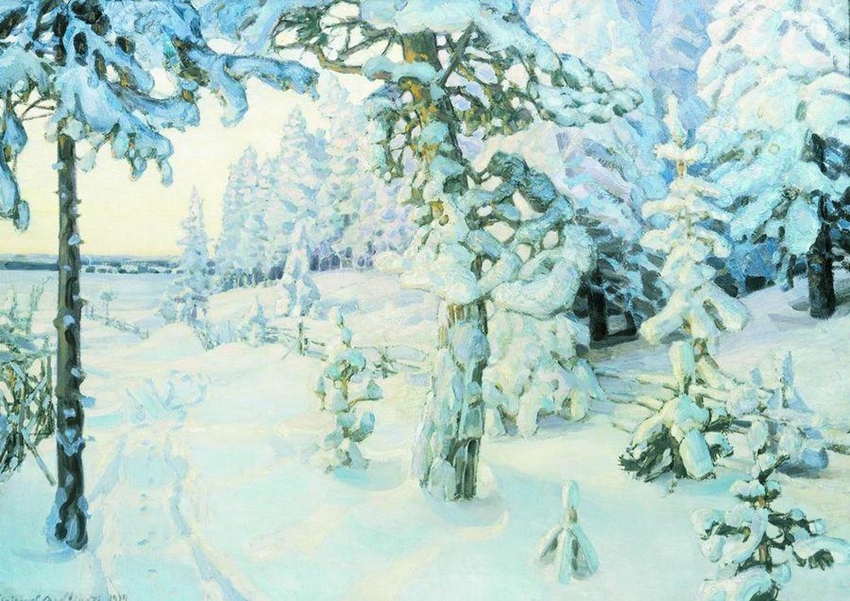 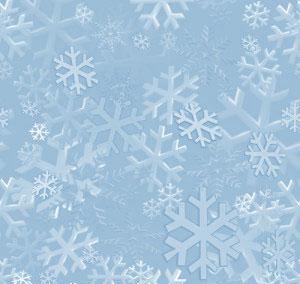 Васнецов А. М. Зимний сон (Зима)
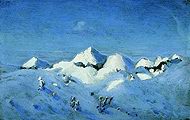 Куинджи А. И. Зима